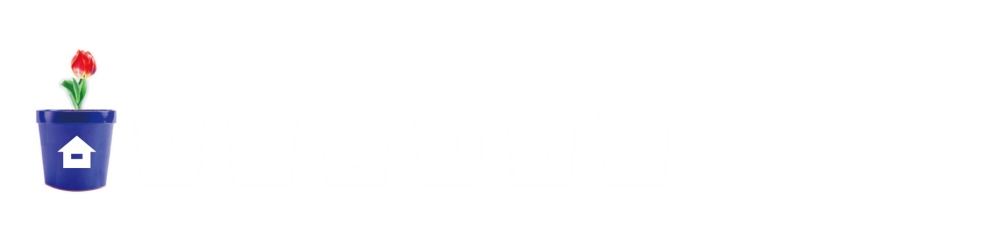 1
분수의 나눗셈
(『수학 』 22~23 쪽 , 『수학 익힘』 16쪽)
8
얼마나 알고 있나요
차시
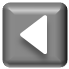 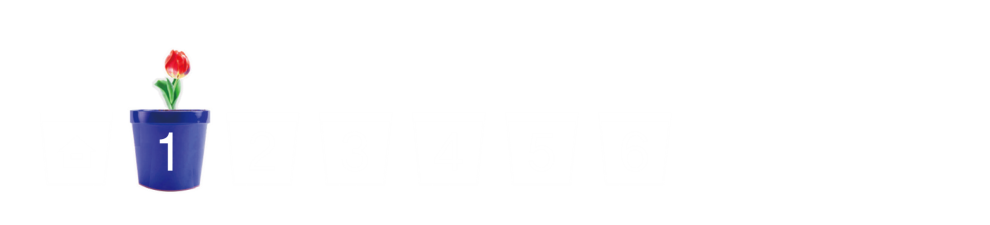 (자연수)÷(자연수)의 분수 몫 
나타내기
나눗셈의 몫을 그림으로 나타내고, 몫을 구해 보세요.
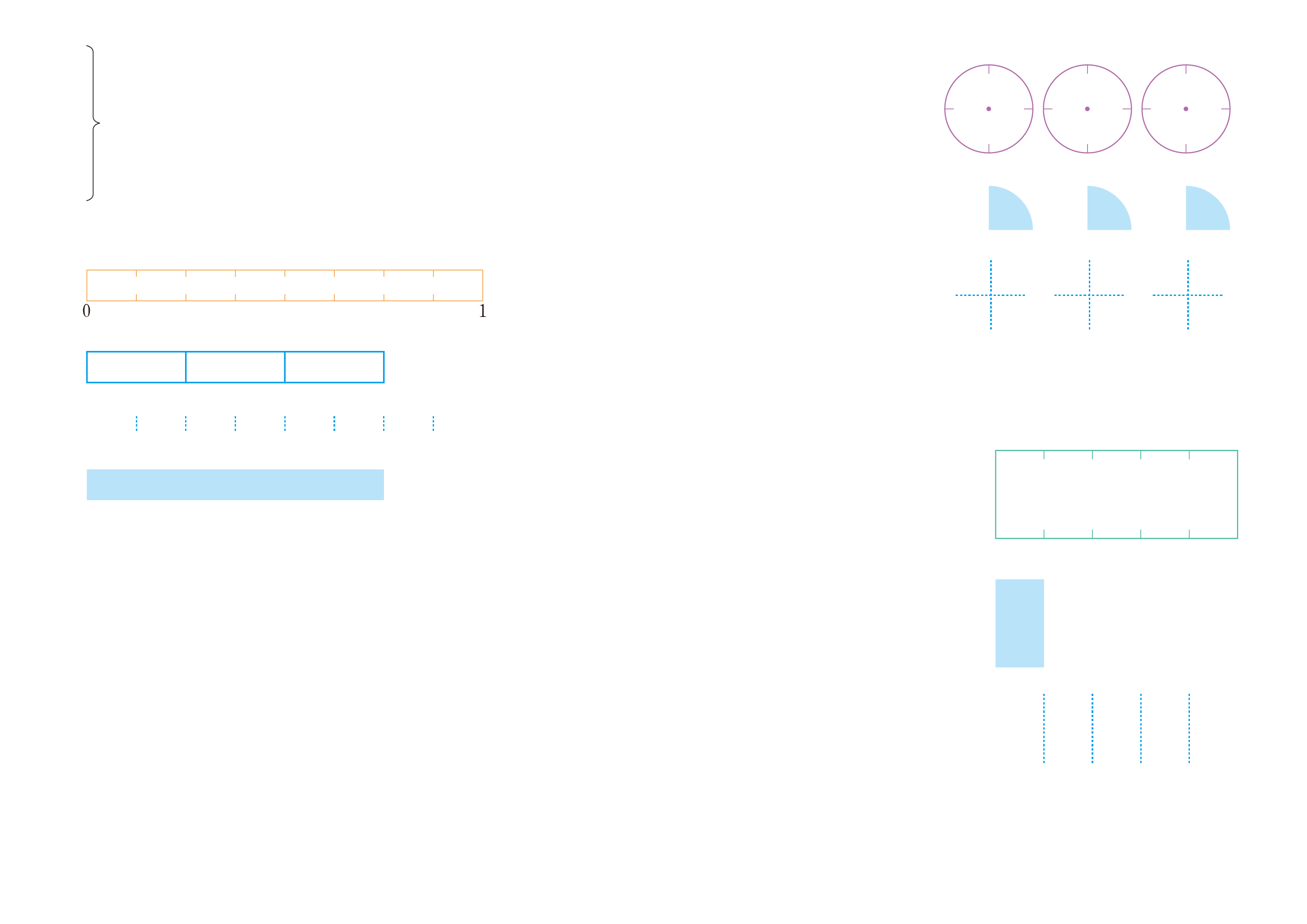 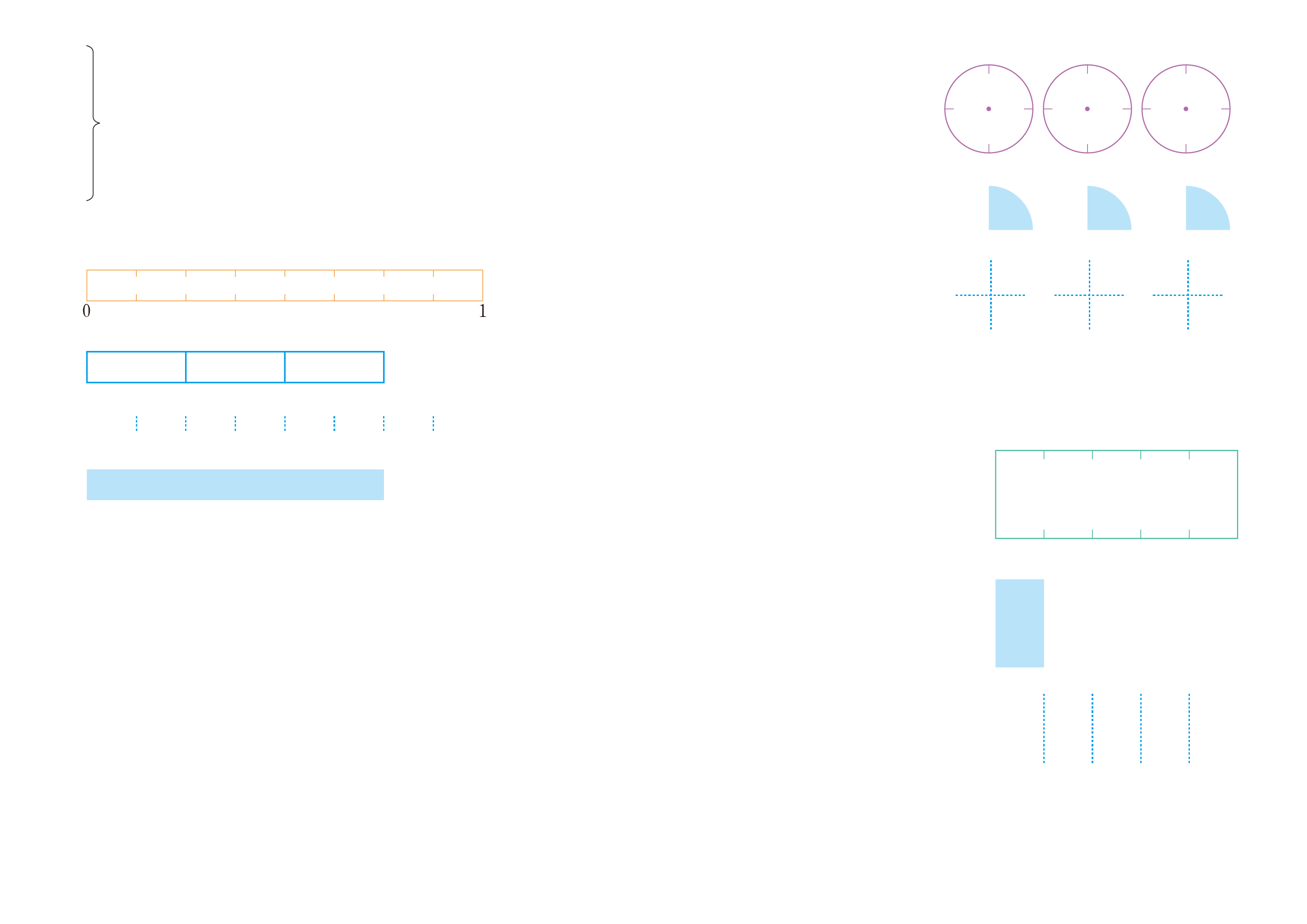 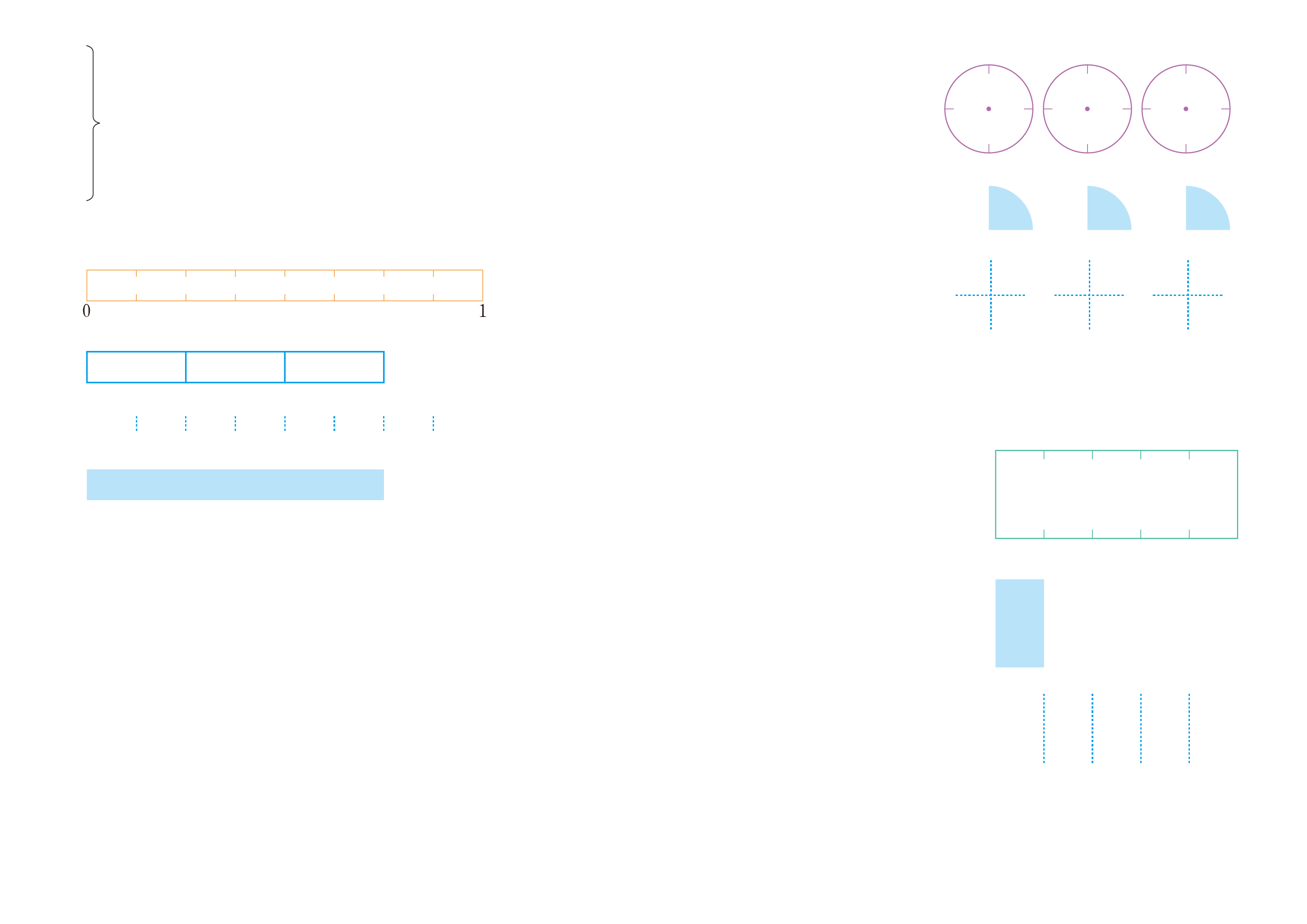 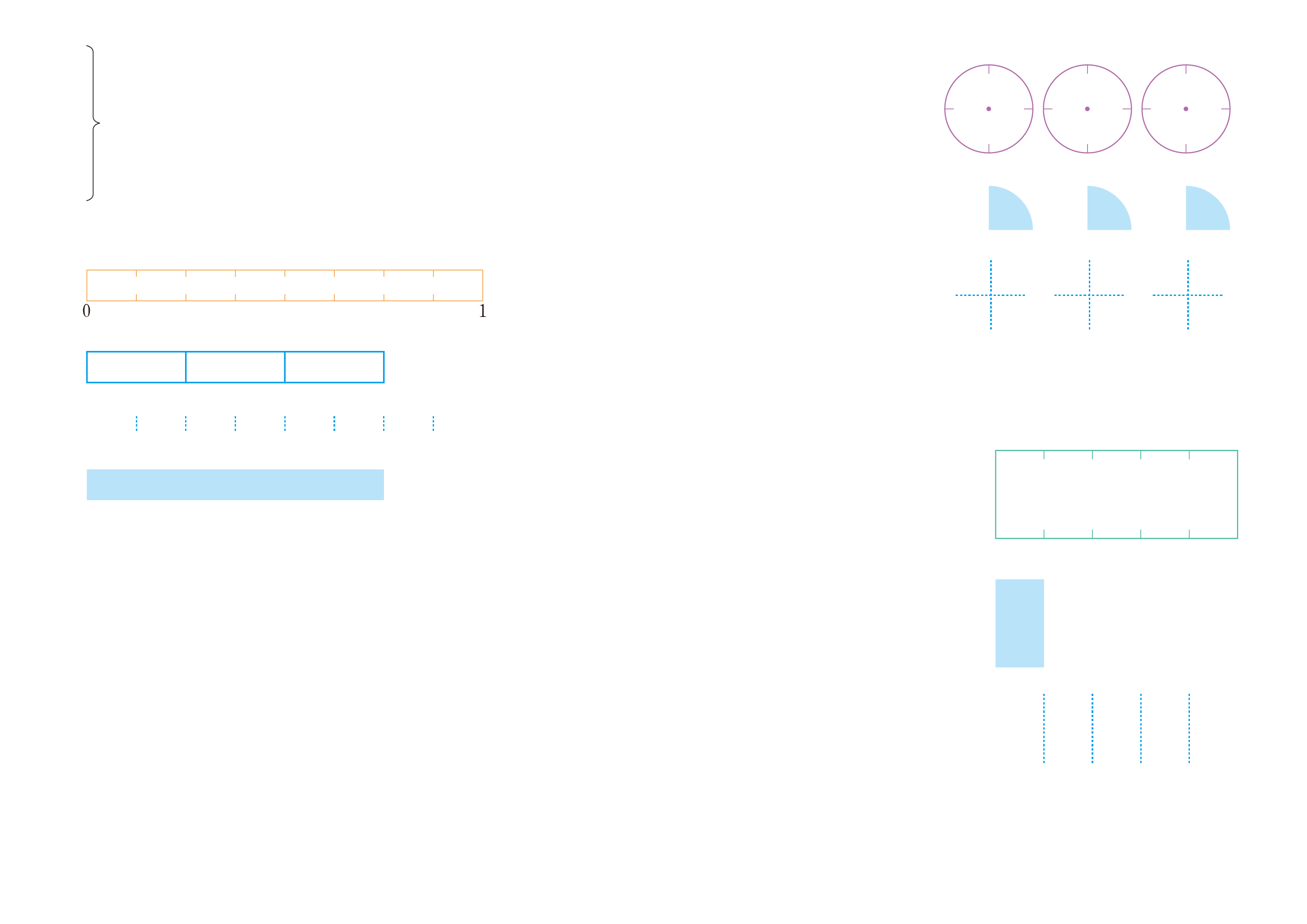 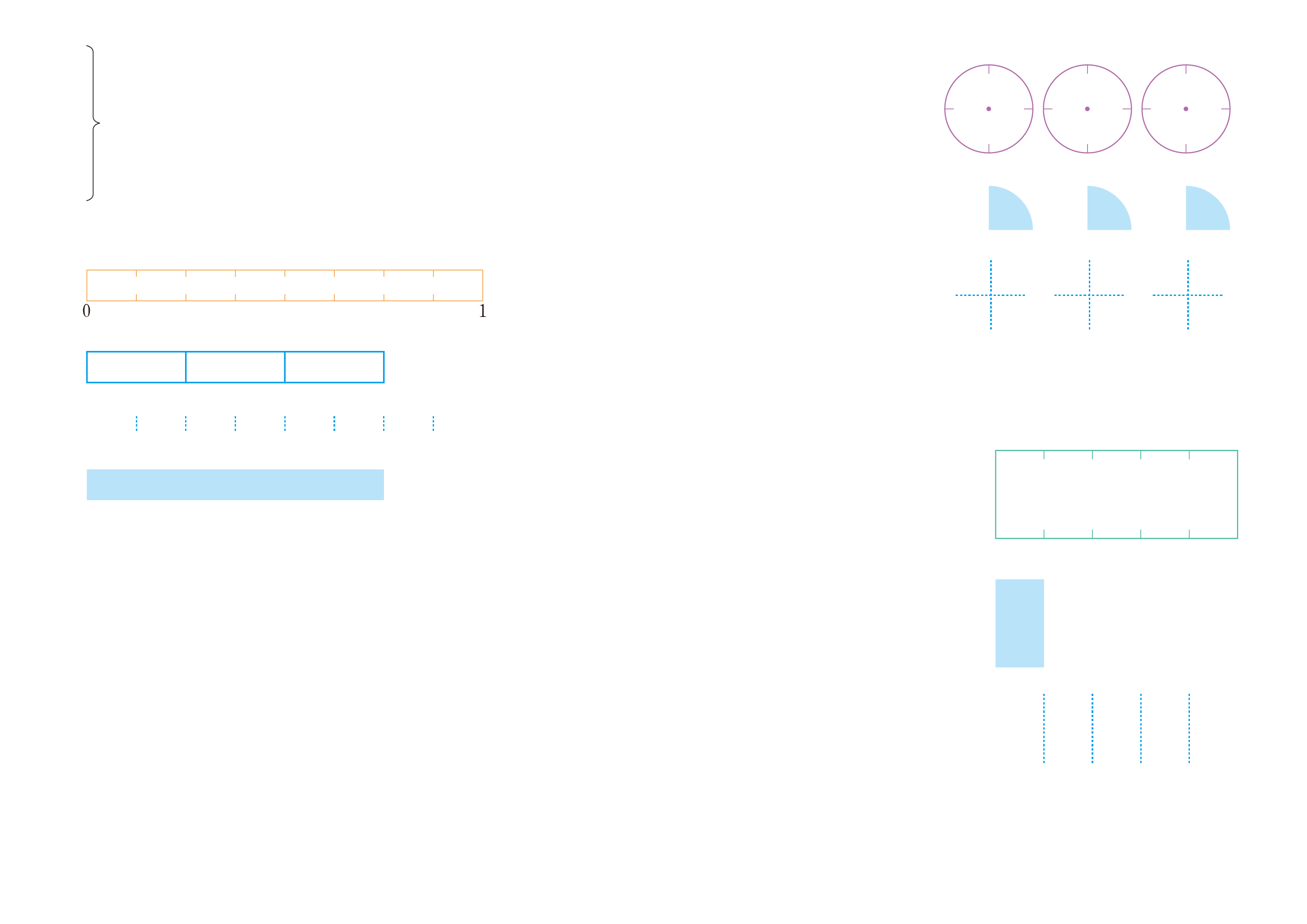 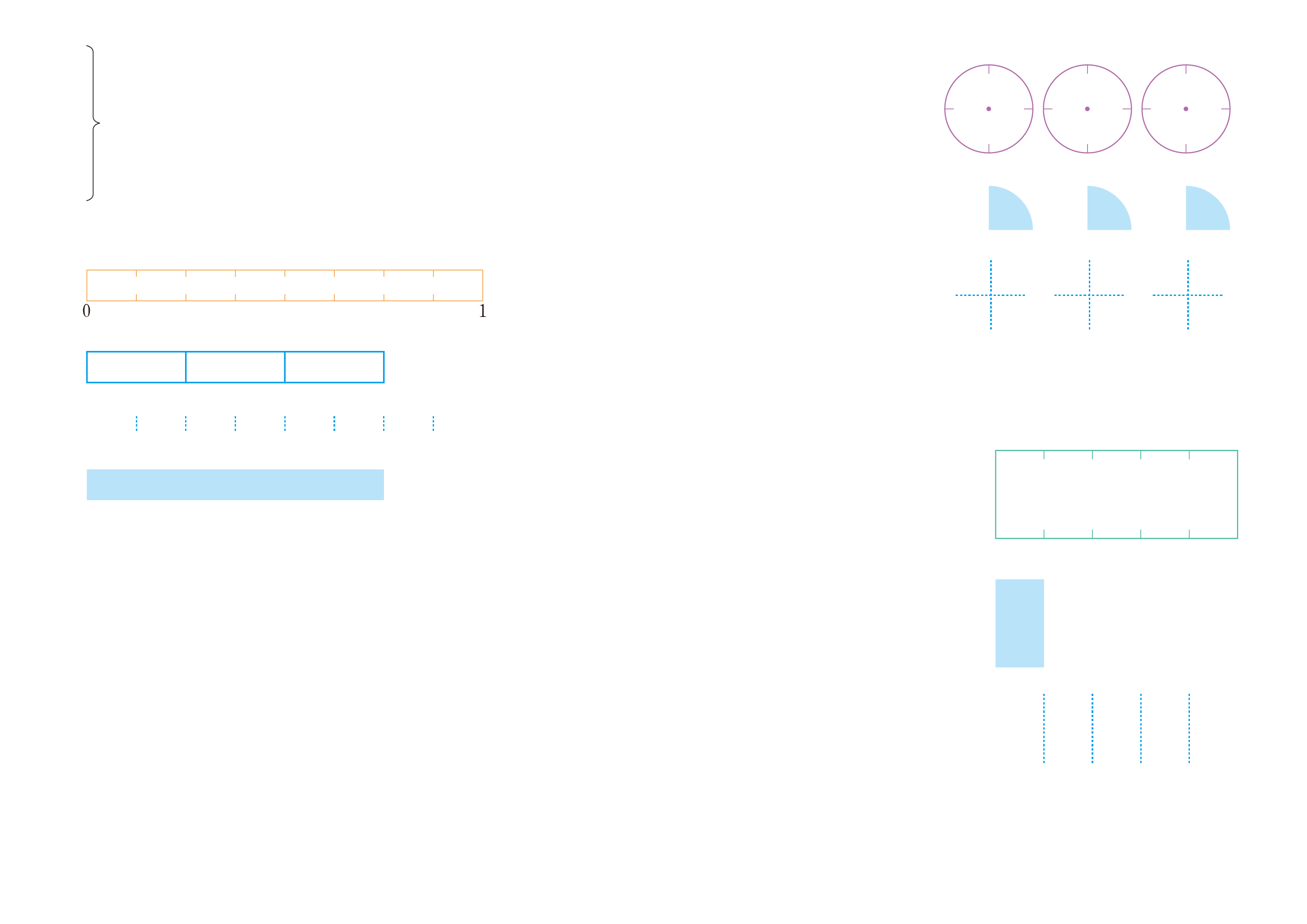 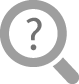 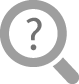 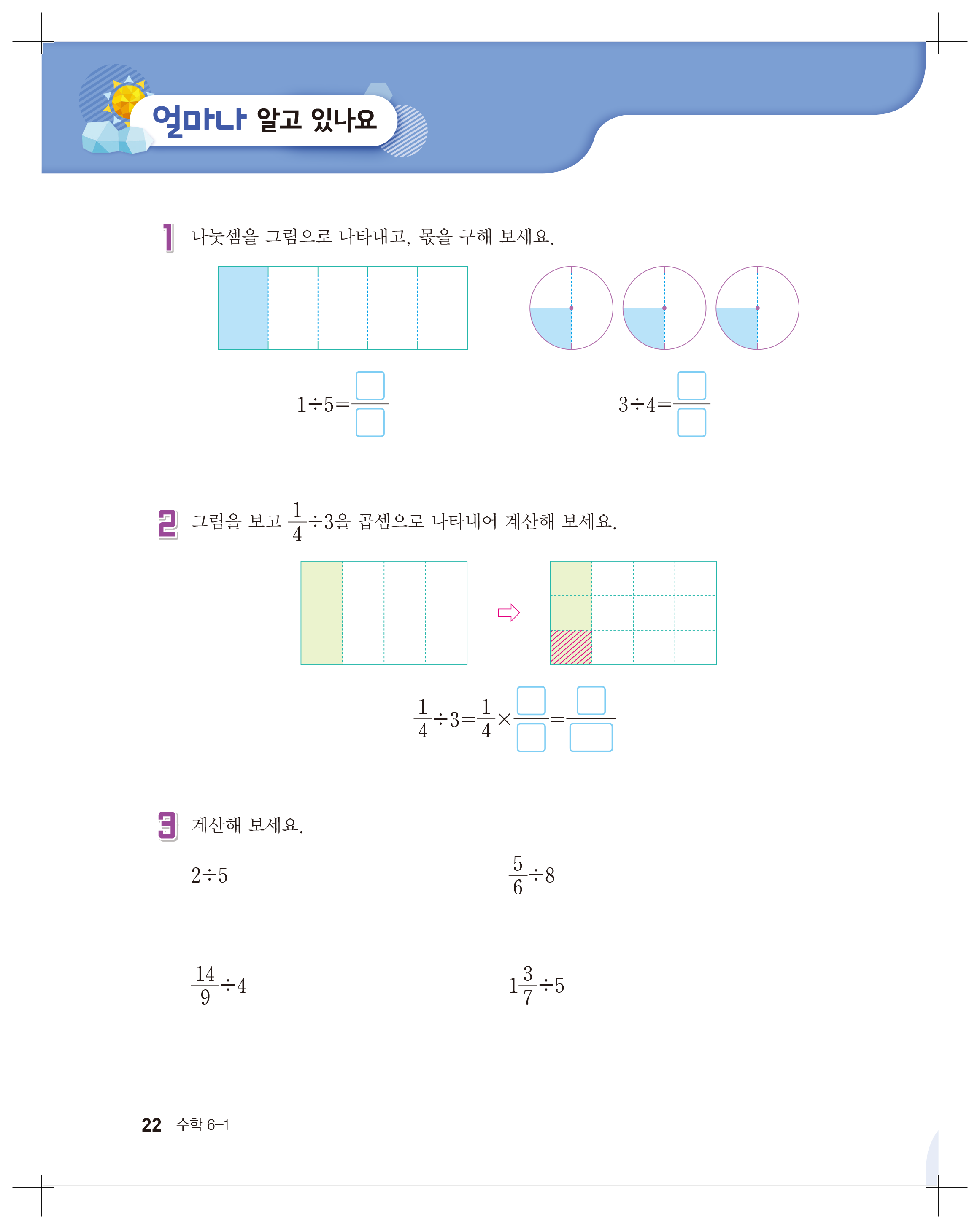 1
3
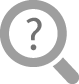 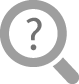 5
4
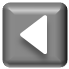 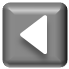 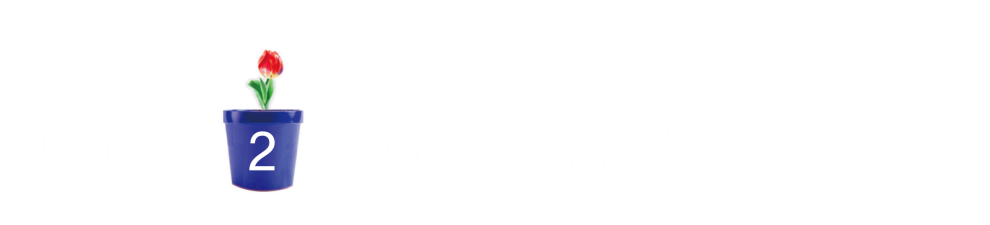 (자연수)÷(자연수)의 분수 몫 구하기
그림을 보고        ÷3을 곱셈으로 나타내어 계산해 보세요.
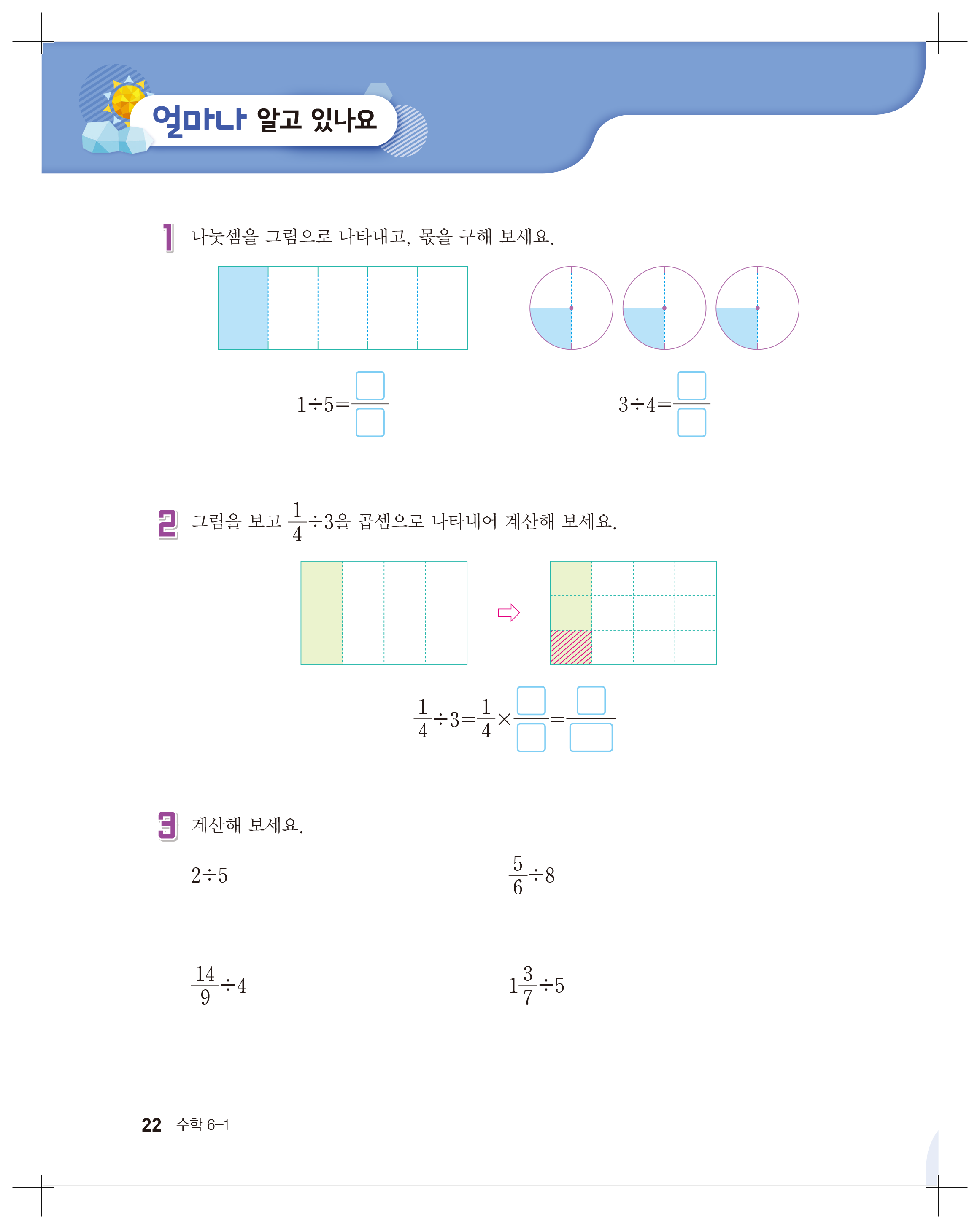 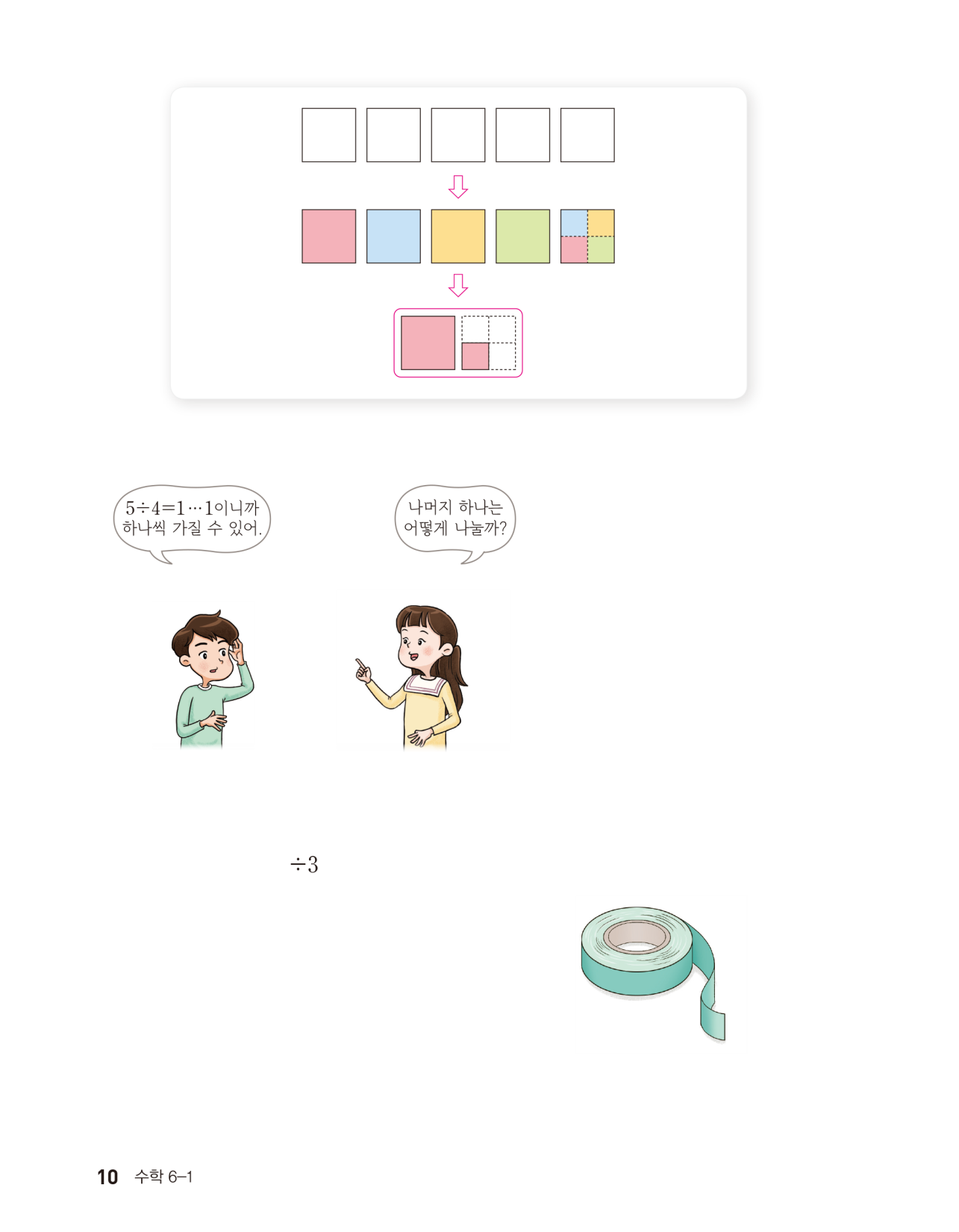 1
1
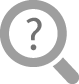 3
12
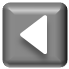 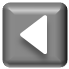 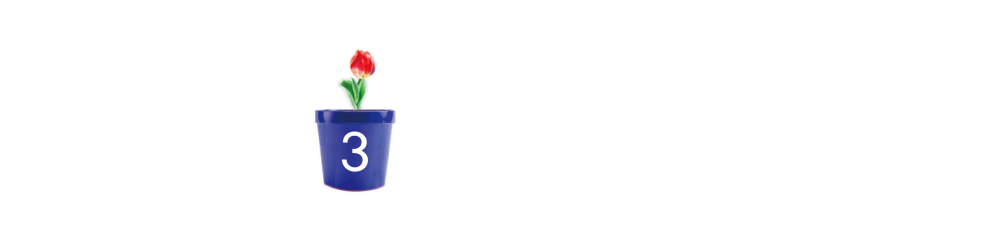 (분수)÷(자연수) 계산하기
계산해 보세요.
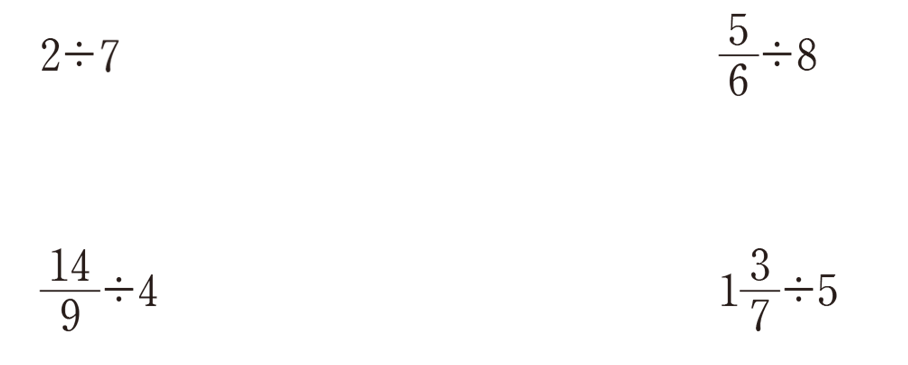 =
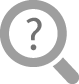 =
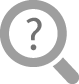 =
=
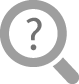 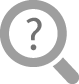 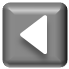 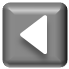 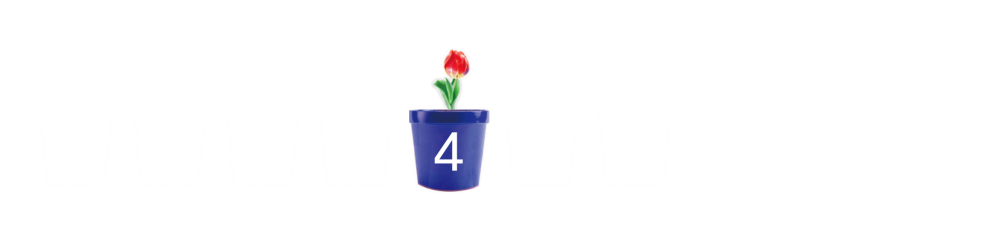 분수의 나눗셈을 이용하여 문제 해결하기
리본 3 m를 5명이 똑같이 나누어 가졌습니다. 한 명이 가진 리본은 몇 m인지 구해 보세요.
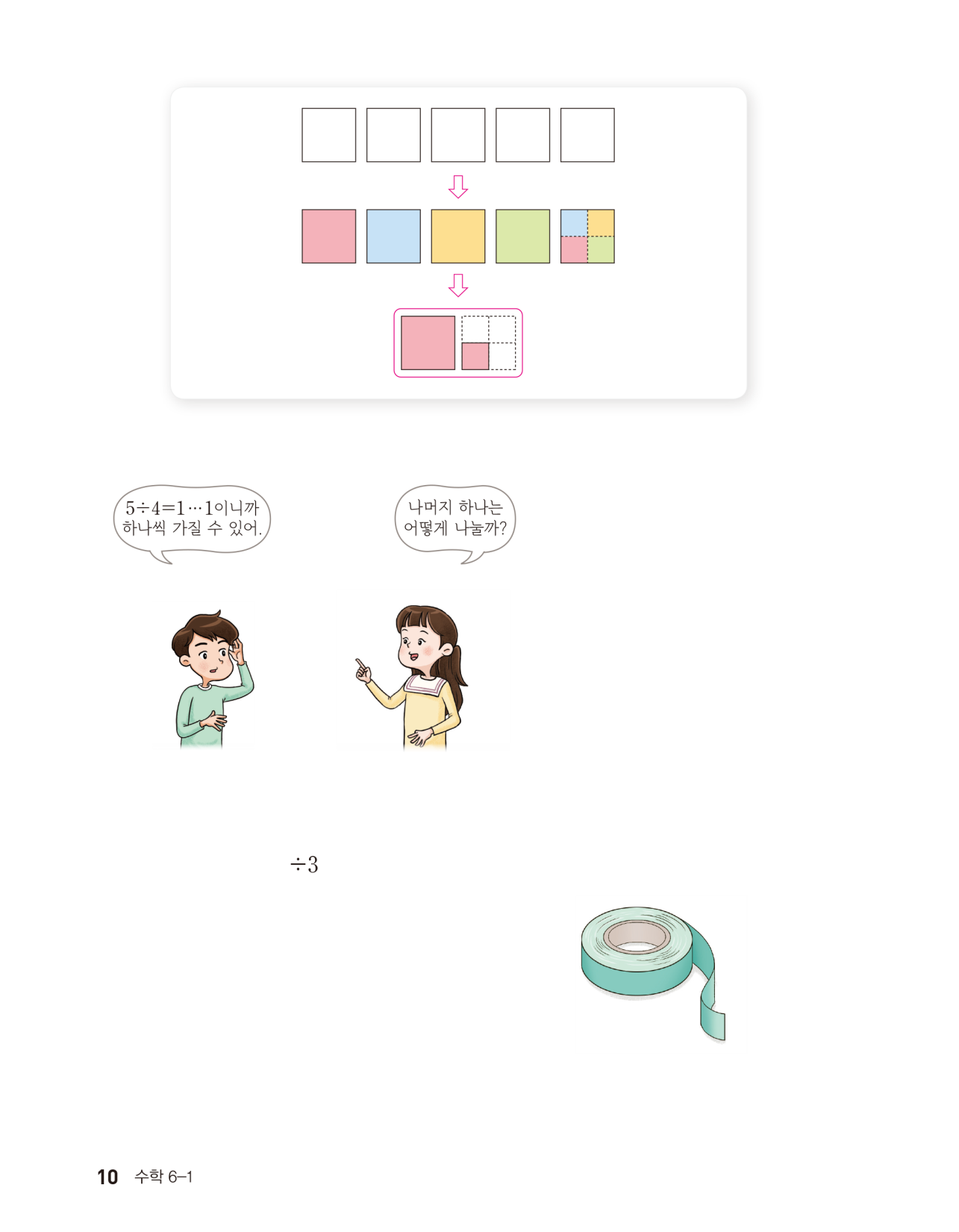 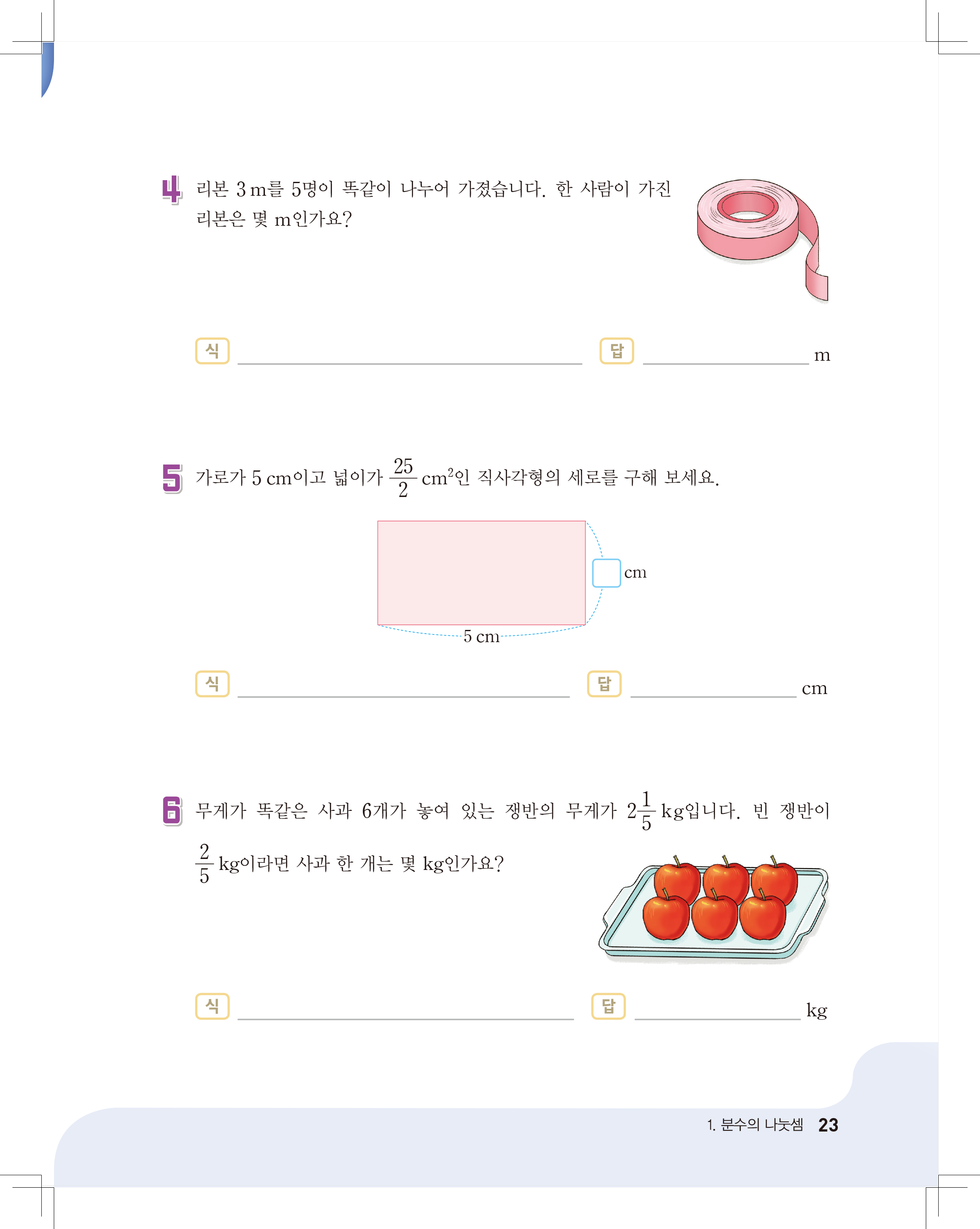 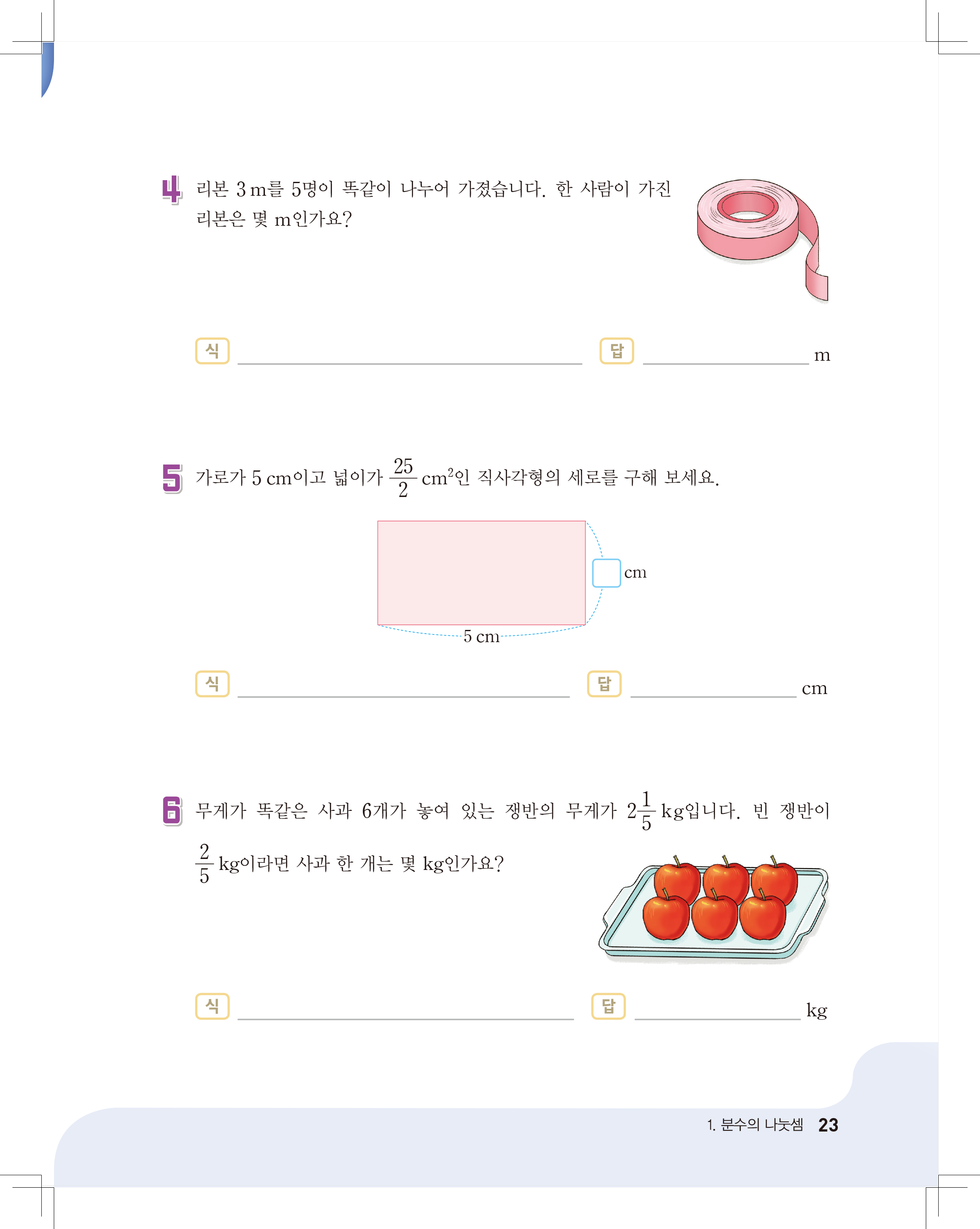 3÷5 =
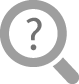 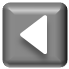 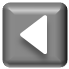 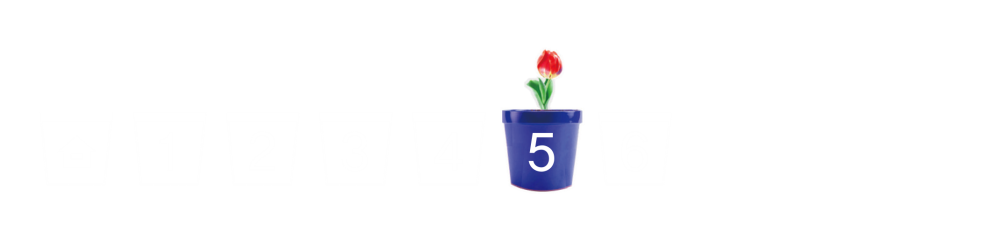 분수의 나눗셈을 이용하여 문제 해결하기
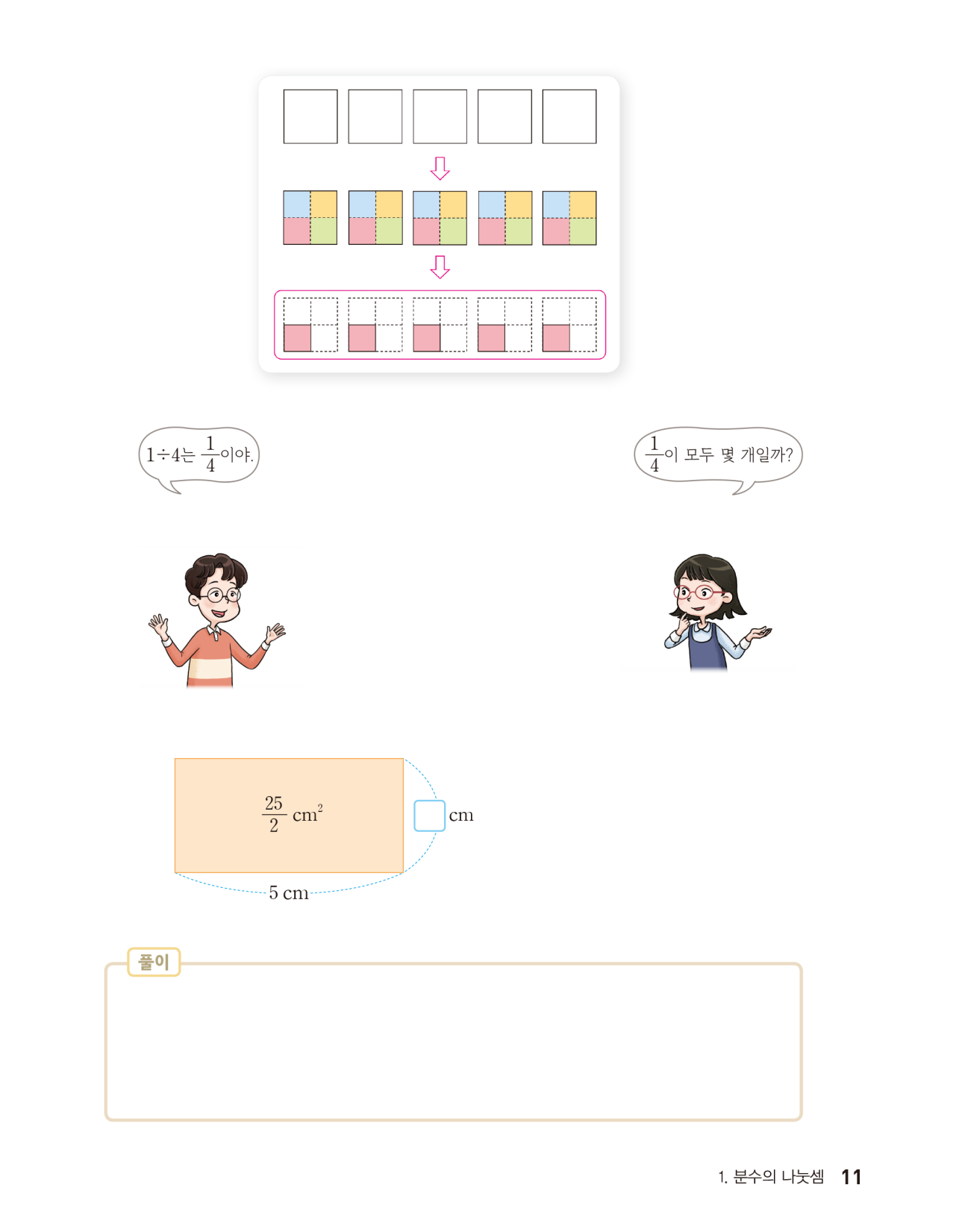 2
2
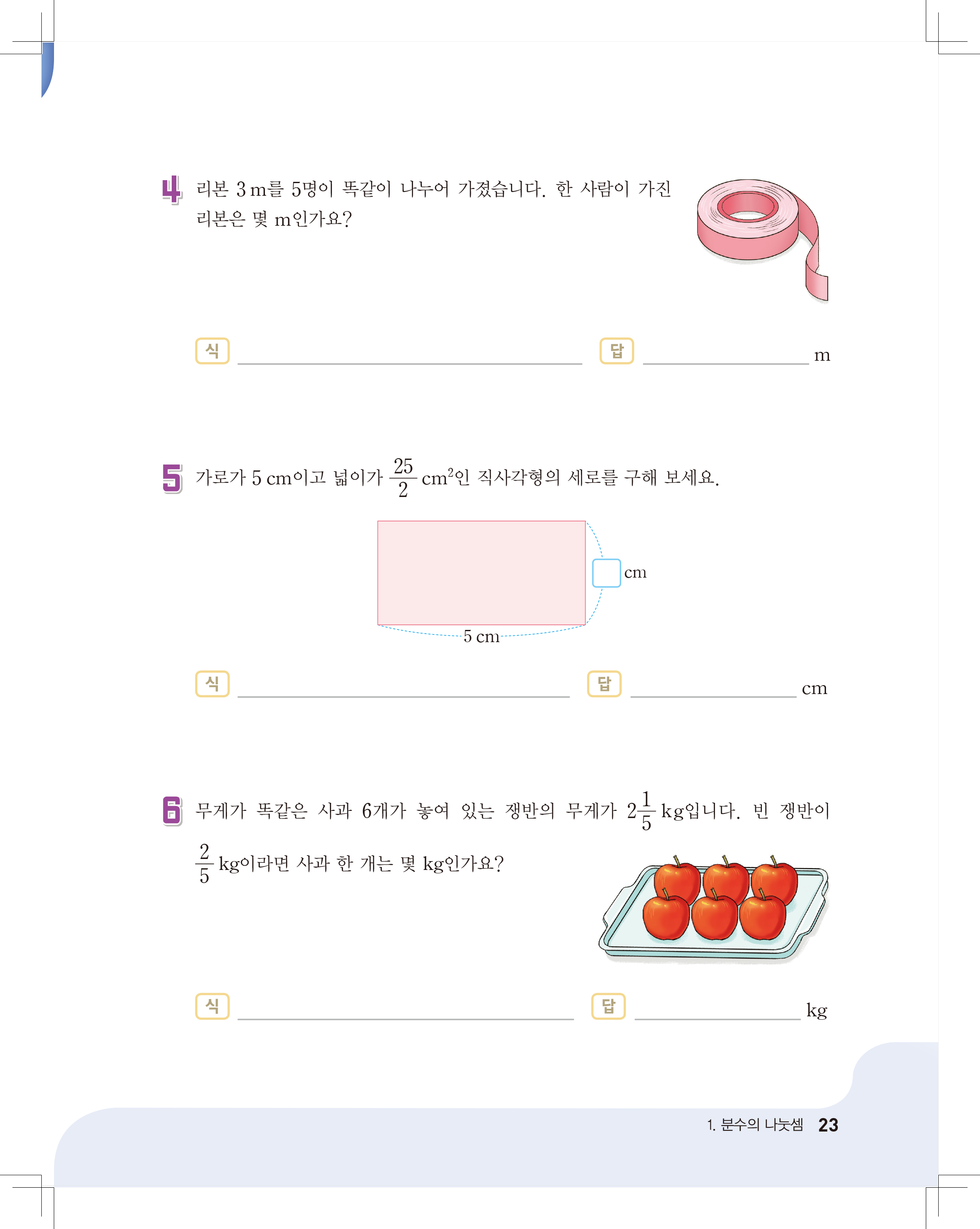 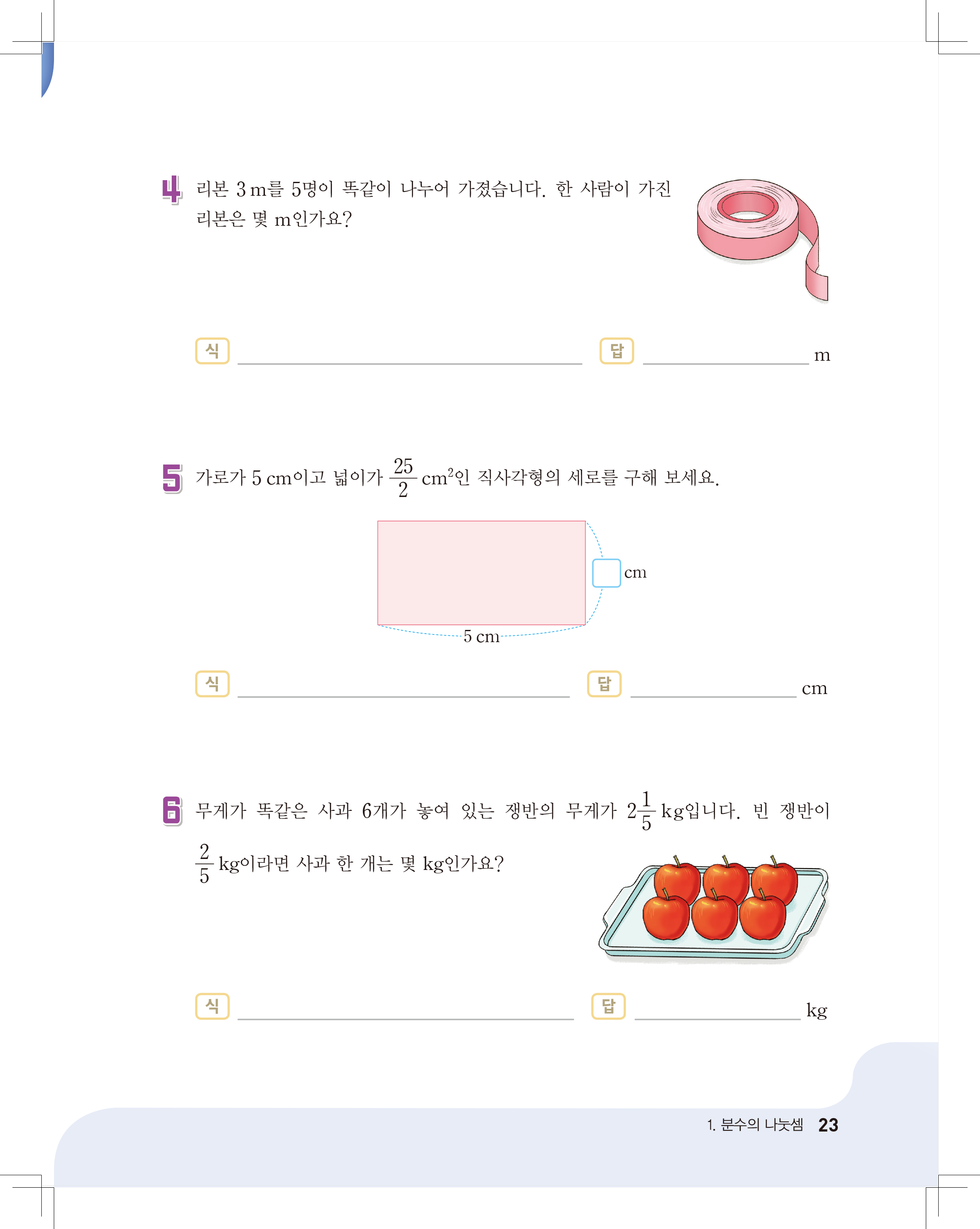 ÷ 5 =
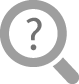 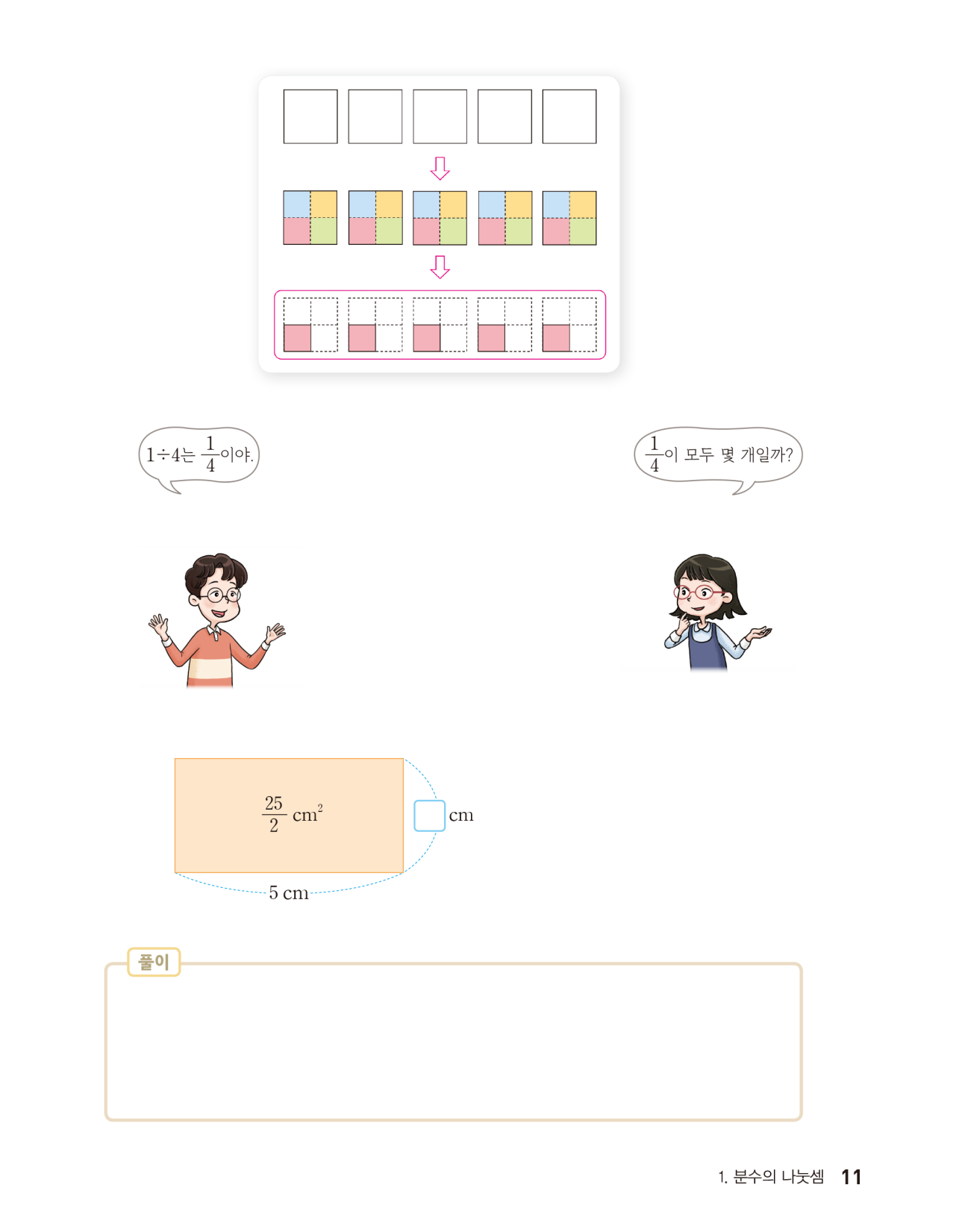 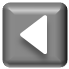 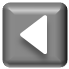 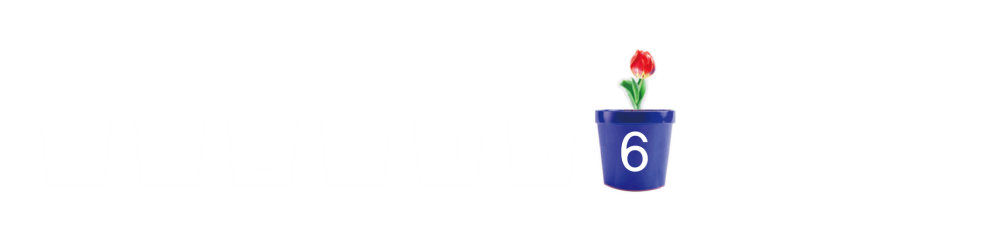 분수의 나눗셈을 이용하여 문제 해결하기
무게가 똑같은 사과 6개가 놓여 있는 쟁반의 전체 무게가         kg입니다. 빈 쟁반이      kg이라면 사과 한 개는 몇 kg인지 풀이 과정을 쓰고 답을 구해 보세요.
2
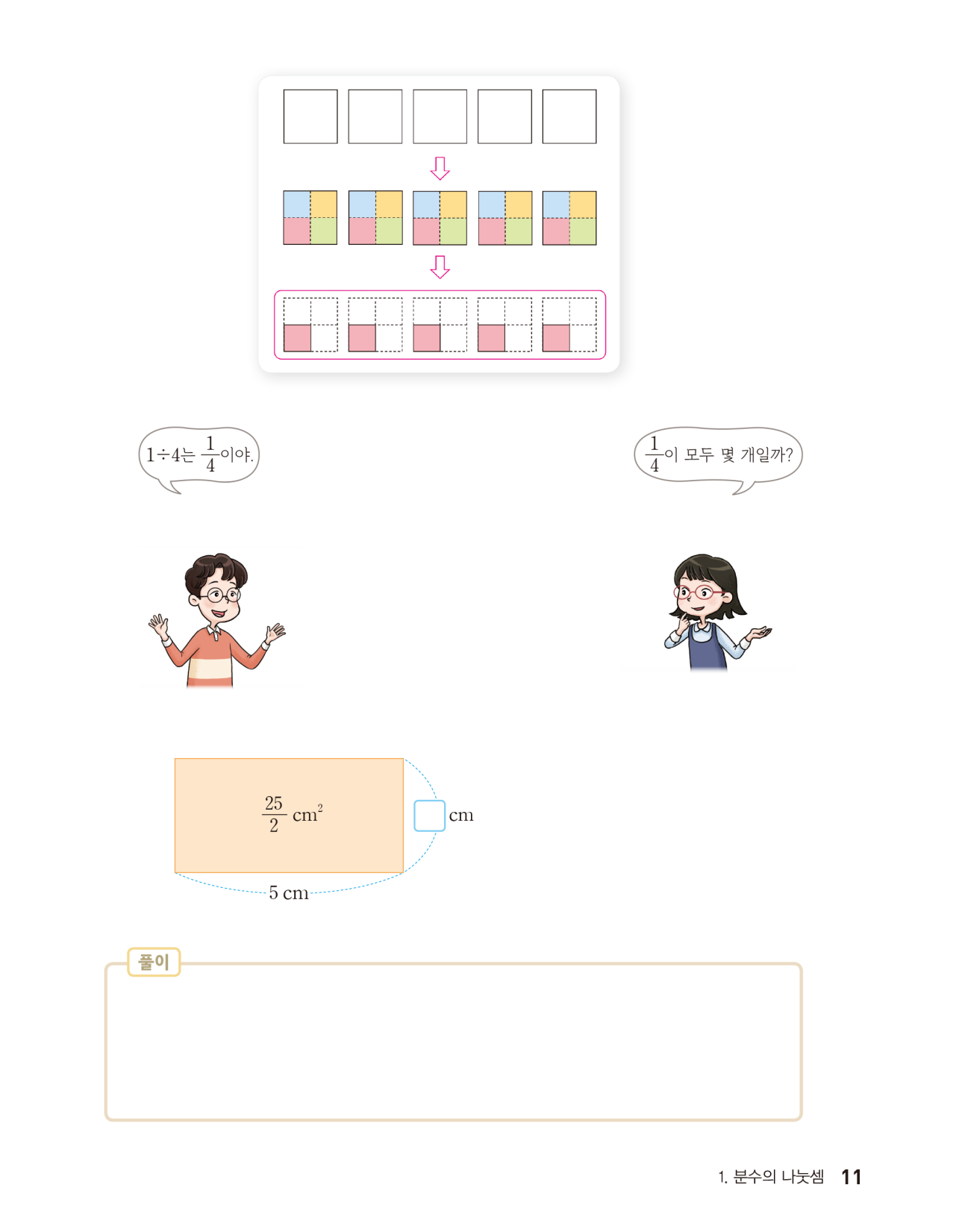 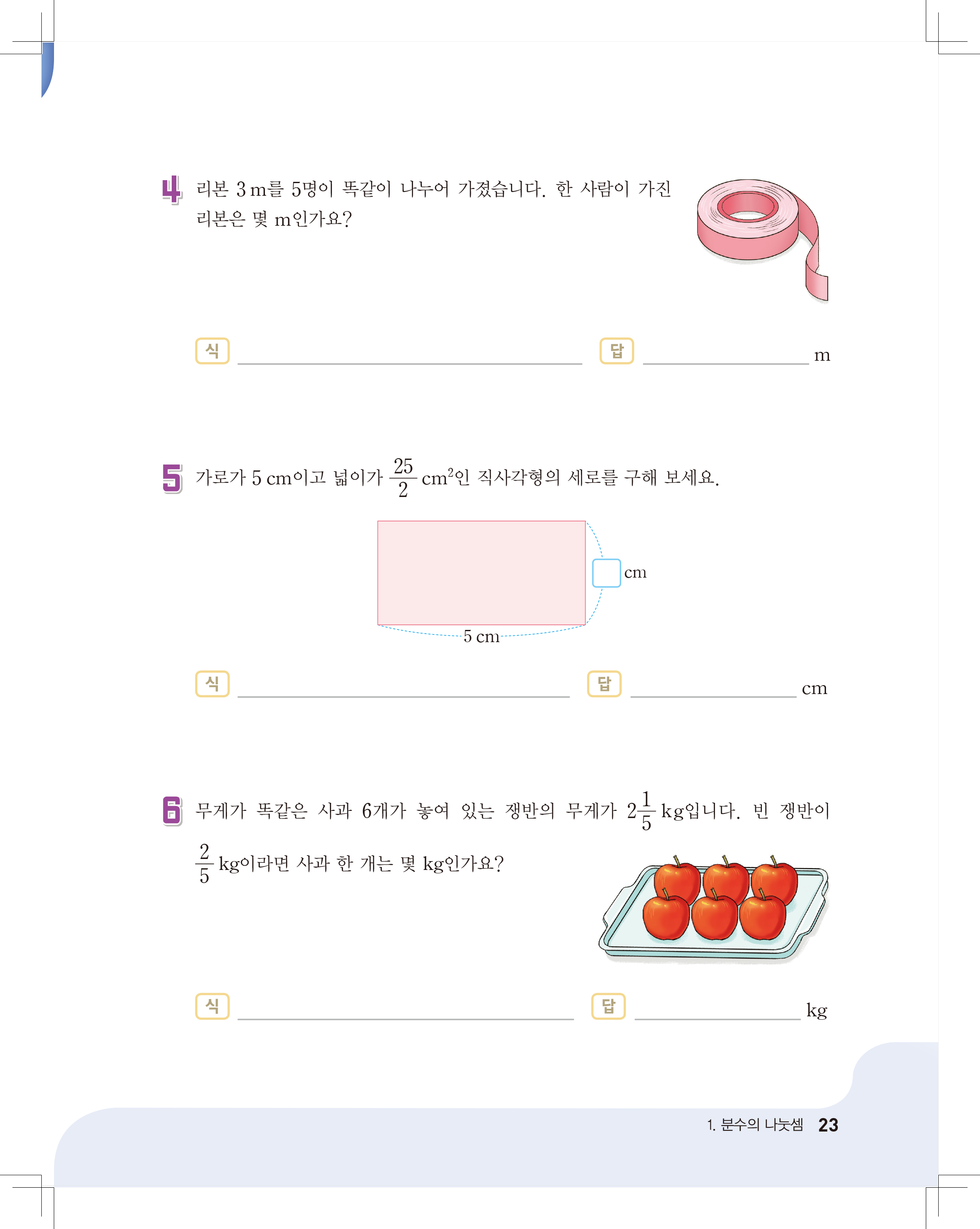 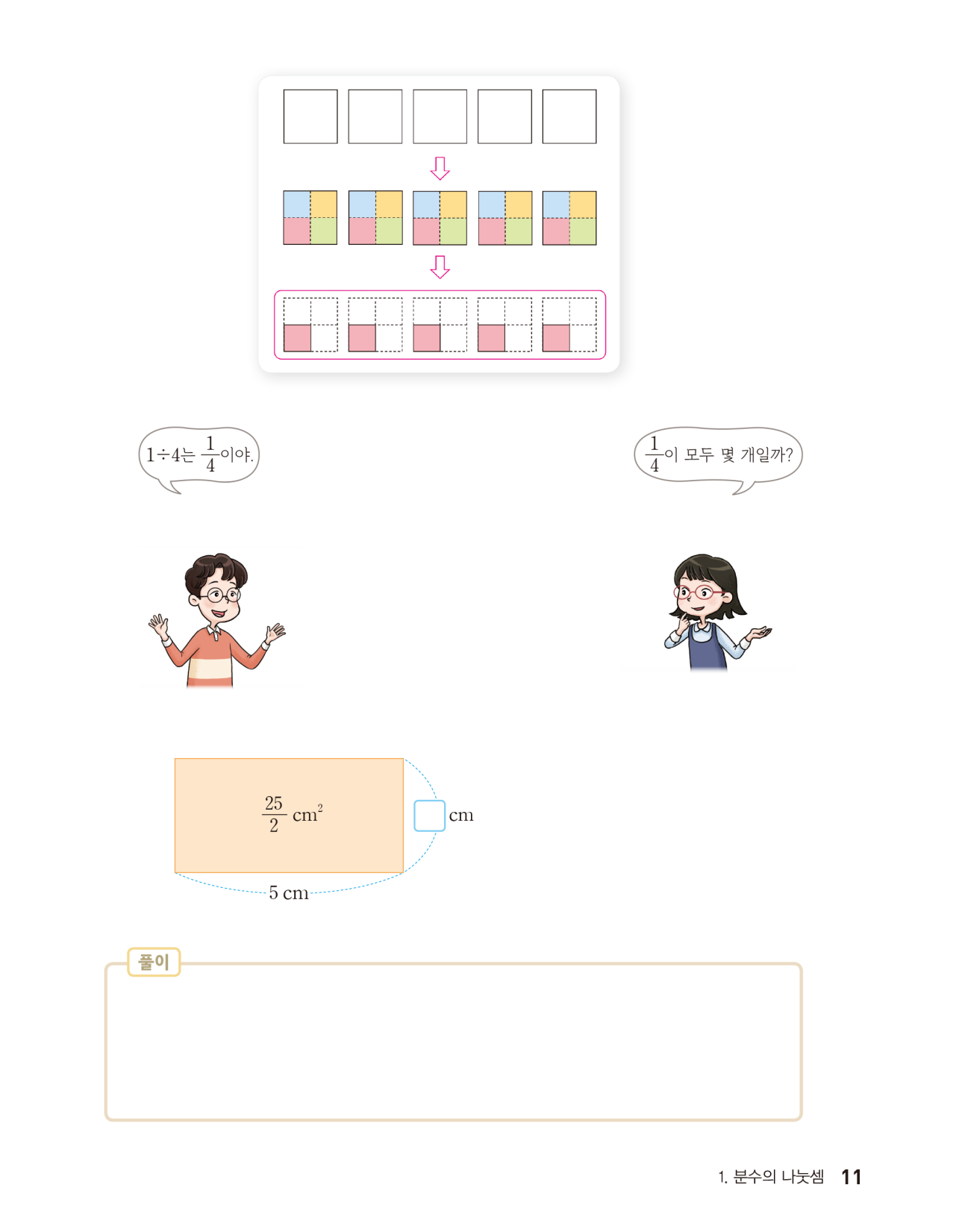 2
6
÷
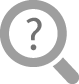 -
=
=
,
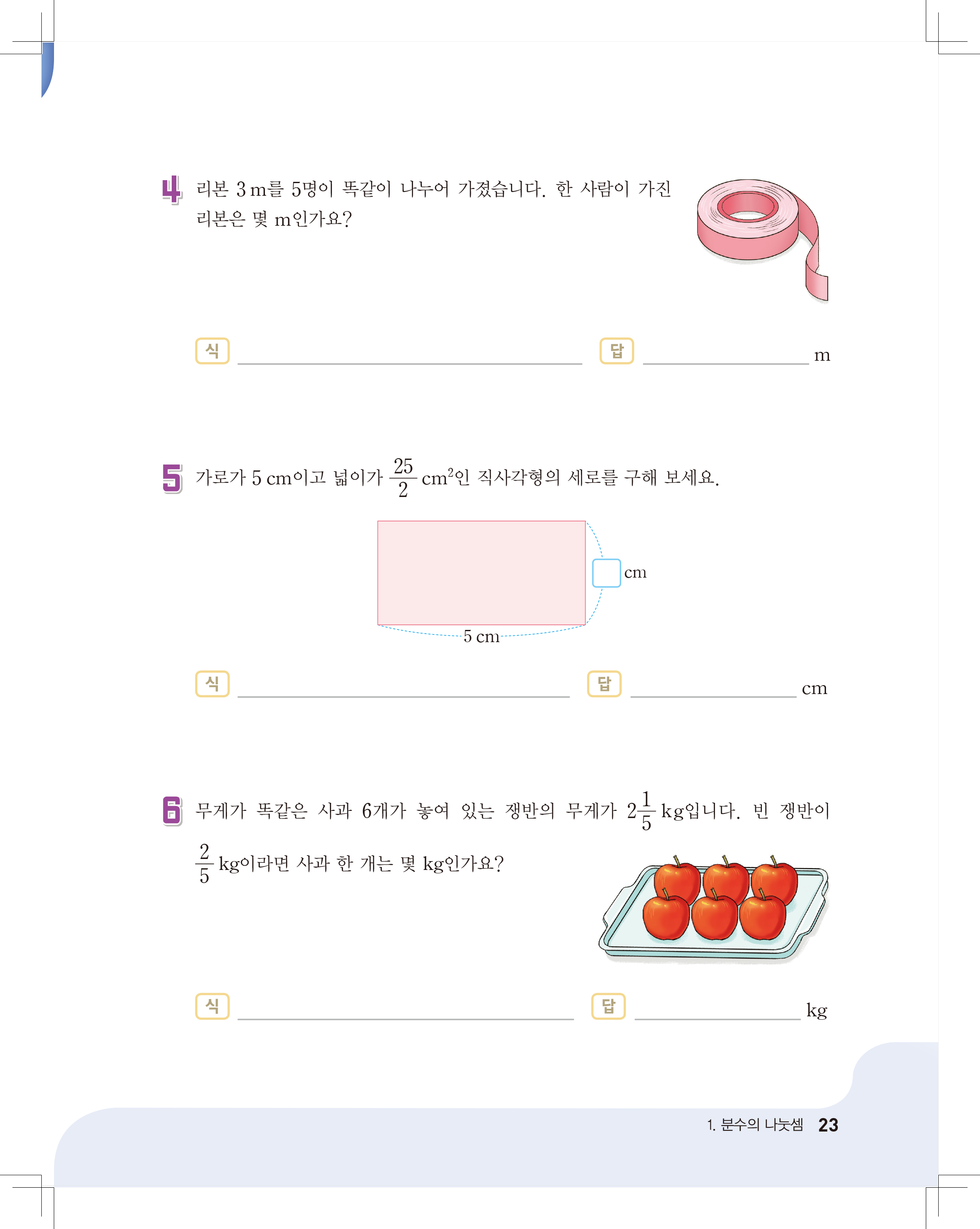 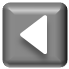 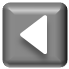 8차시
얼마나 알고 있나요
다음 시간에 배울 내용 알아보기
9
탐구 수학
차시
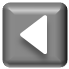